WCCUSD Early Learning
Program 2021-22 DRDP
Fall Data
Desired Results Development Developmental Profile (DRDP) Fall Report
			Early Learning Program, PRESCHOOL 2021-22
No. of Students Enrolled:
Fall 2021: 229
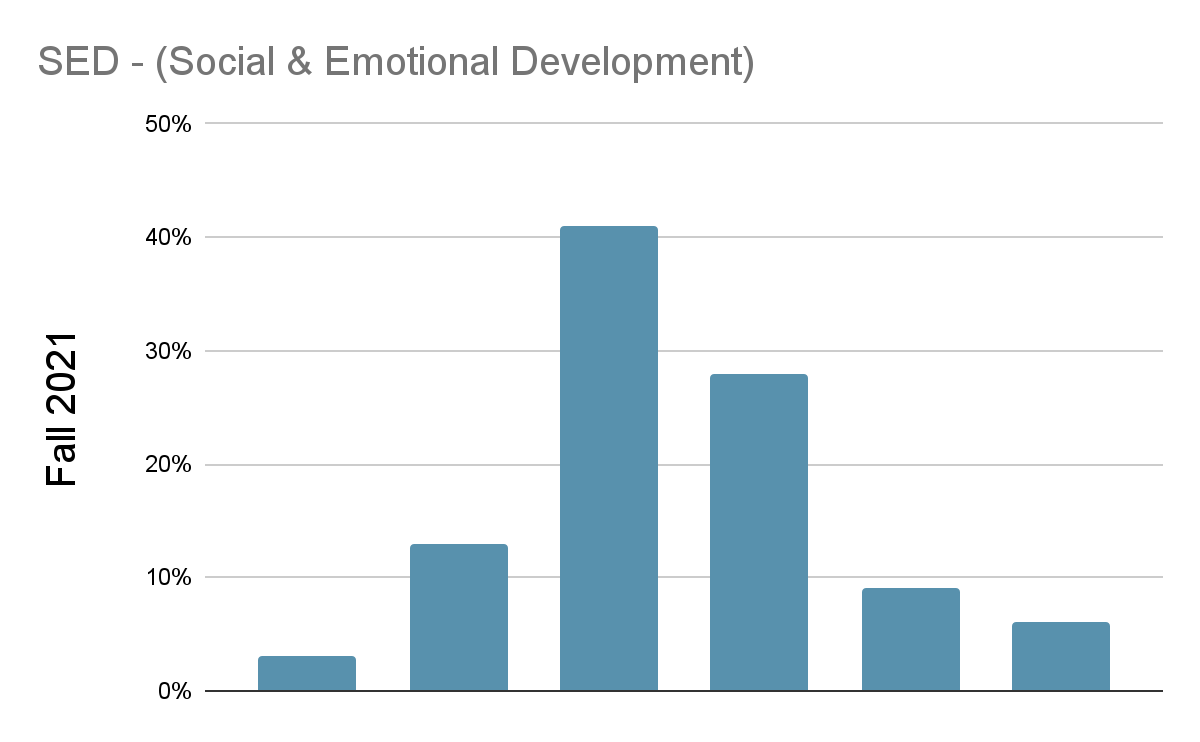 41%
28%
13%
9%
6%
3 %
Exploring Middle
Exploring Later
Building Earlier
Building Middle
Building             Integrating
Later                  Earlier
Desired Results Development Developmental Profile (DRDP) Fall Report
			Early Learning Program, PRESCHOOL 2021-22
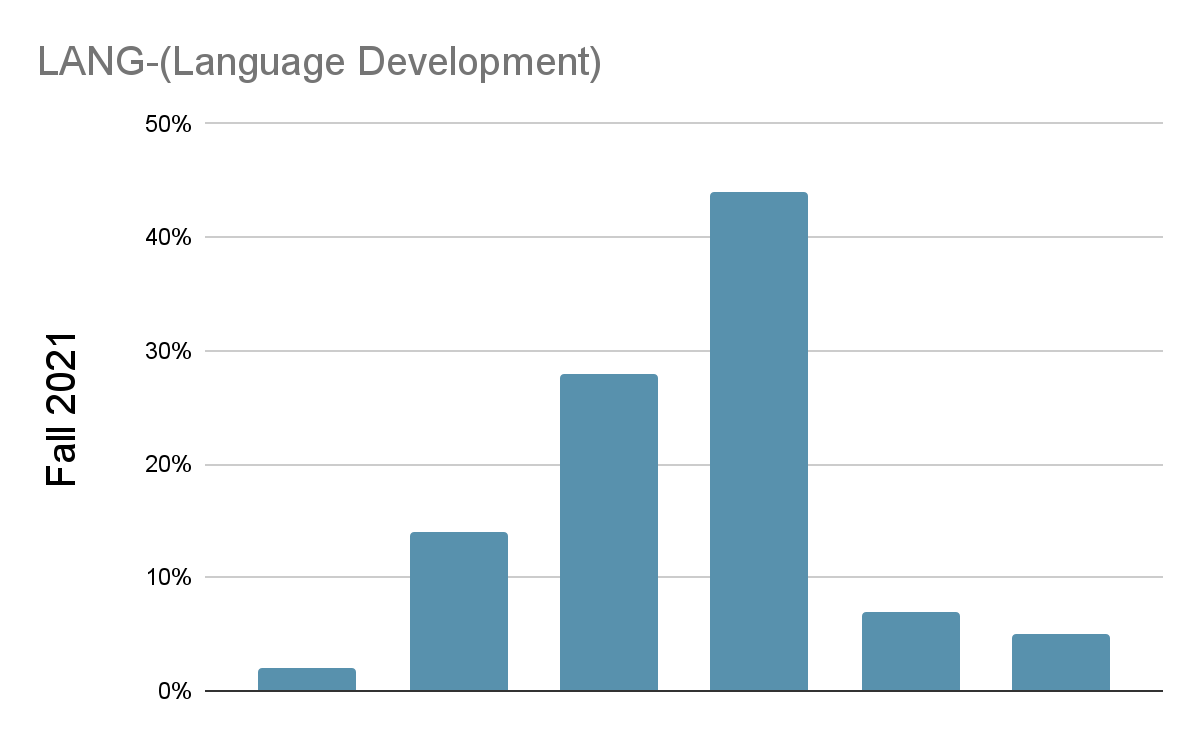 No. of Students Enrolled:
Fall 2021: 229
44%
28%
14%
7%
5%
2%
Exploring Earlier
Exploring Middle
Exploring
Later
Building Earlier
Building           Building 
Middle              Later
Desired Results Development Developmental Profile (DRDP) Fall Report
			Early Learning Program, PRESCHOOL 2021-22
No. of Students Enrolled:
Fall 2021: 229
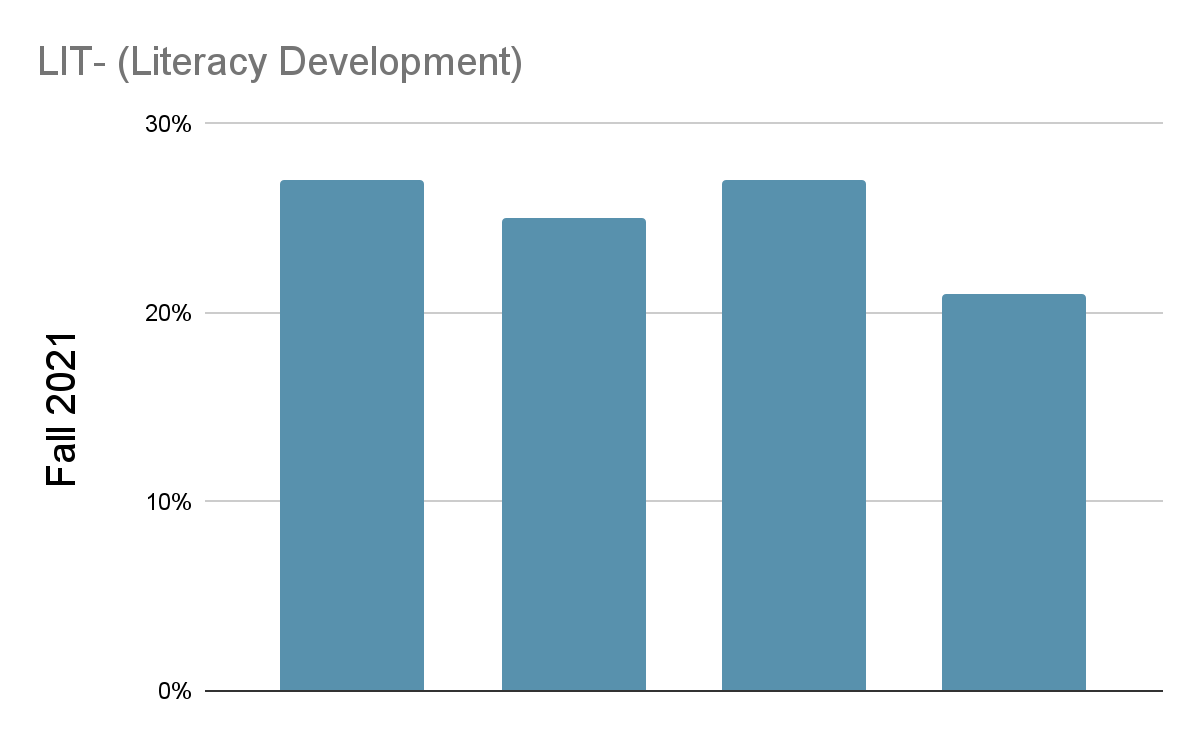 27%
27%
25%
21%
Exploring                       Exploring                          Building                          Building
        Middle                            Later                                  Earlier                            Middle
Desired Results Development Developmental Profile (DRDP) Fall Report
			Early Learning Program, PRESCHOOL 2021-22
No. of Students Enrolled:
Fall 2021: 229
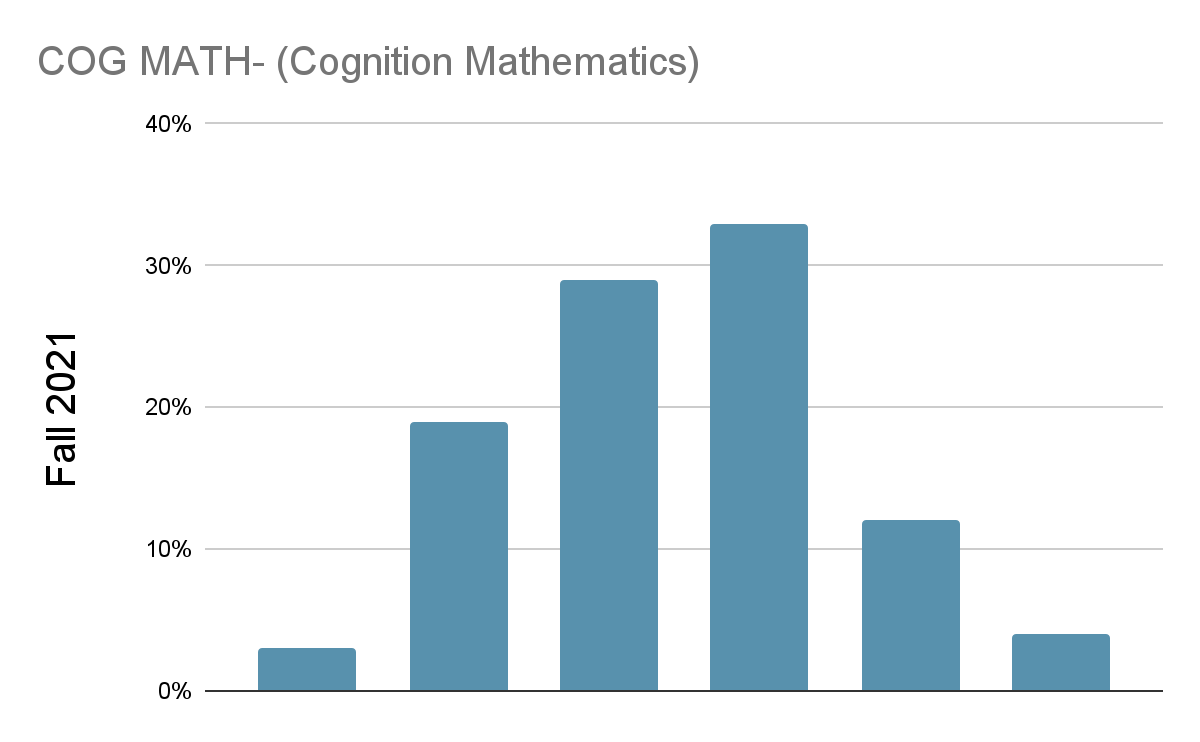 33%
29%
19%
12%
4%
3%
Exploring          Exploring         Building            Building            Building            Integrating
Earlier                Later                Earlier               Middle               Later                 Earlier
Desired Results Development Developmental Profile (DRDP) Fall Report
			Early Learning Program, PRESCHOOL 2021-22
No. of Students Enrolled:
Fall 2021: 229
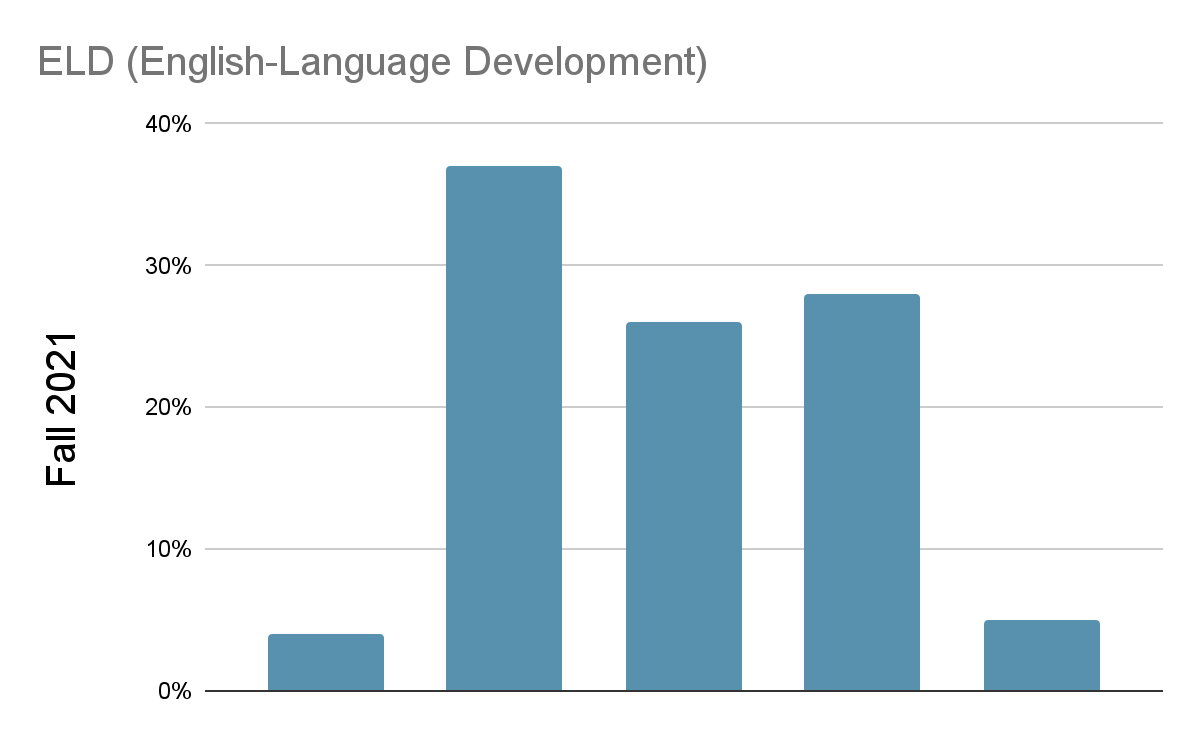 37%
28%
26%
5%
4%
Discovering               Exploring                 Developing             Building                    Integrating 
English                      English                      English                   English                      English
Group Report
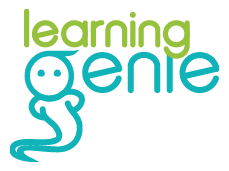 229 children in the 3 yr old Bayview, 3 yr old Dover, 3 yr old Downer, 3 yr old King, 3 yr old Lincoln, 3 yr old Montalvin, 3 yr old  Murphy, 3 yr old PM Chavez, 3 yr old Riverside, 3 yr old Washington, 4 yr old AM Chavez, 4 yr old Bayview, 4 yr old Dover, 4 yr old  Downer, 4 yr old Ford, 4 yr old King, 4 yr old Lincoln, 4 yr old Montalvin, 4 yr old Murphy, 4 yr old Riverside, 4 yr old Washington  class were selected for this report. Not all children may be rated in all rating periods.
Agency Name:  West Contra Costa Unified	Assessment Period:  Fall 2021
Center Name: Bayview State Preschool, Chavez State Preschool, Dover State Preschool, Downer State Preschool, Ford State  Preschool, King State Preschool, Lincoln State Preschool, Montalvin State Preschool, Murphy State Preschool, Riverside State  Preschool, Washington State Preschool
Class Name: 3 yr old Bayview, 3 yr old Dover, 3 yr old Downer, 3 yr old King, 3 yr old Lincoln, 3 yr old Montalvin, 3 yr old Murphy, 3  yr old PM Chavez, 3 yr old Riverside, 3 yr old Washington, 4 yr old AM Chavez, 4 yr old Bayview, 4 yr old Dover, 4 yr old Downer, 4  yr old Ford, 4 yr old King, 4 yr old Lincoln, 4 yr old Montalvin, 4 yr old Murphy, 4 yr old Riverside, 4 yr old Washington
Subgroup(s):
Rating Period  (# of children)
Early Infancy
Kindergarten Entry
Approaches to Learning Self-Regulation

The Approaches to Learning skills include attention maintenance, engagement and persistence, and curiosity and initiative. The Self-Regulation  skills include self-comforting, self-control of feelings and behavior, imitation, and shared use of space and materials.
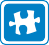 Page 7 of 3
Fall 2021
(n=24 )
0% (0)	0% (0)
Social and Emotional Development
13% (3)
46% (11)
38% (9)
3% (1)
0% (0)
0% (0)
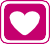 The knowledge or skill areas in this domain include identity of self in relation to others, social and emotional understanding, relationships and social  interactions with familiar adults, relationships and interactions with peers, and symbolic and sociodramatic play.
Fall 2021
(n=224 )
0% (0)	0% (0)
Language and Literacy Development
3% (7)
13% (29)
41% (91)
28% (63)
9% (21)
6% (13)
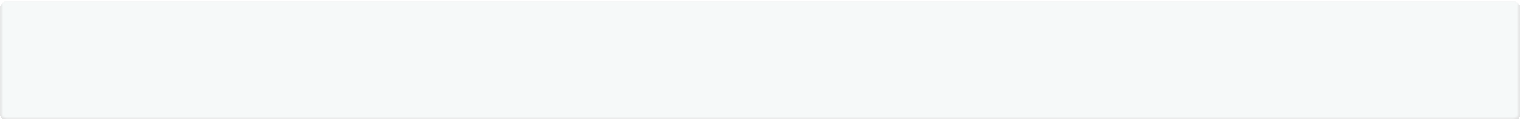 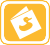 The Language and Literacy domains assess the progress of all children in developing foundational language and literacy skills. These skills can be  demonstrated in any language and in any mode of communication.

Fall 2021
(n=227)
5%   16% (37)
(12)
0% (0)
0% (0)
0% (1)
43% (98)
24% (55)
7% (17)
5% (7)
Language Development
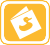 The Language and Literacy domains assess the progress of all children in developing foundational language and literacy skills. These skills can be  demonstrated in any language and in any mode of communication.

Fall 2021
(n=43)
0% (0)
0% (0)
2% (1)
14% (6)   28%
(12)
44% (19)
7% (3)
5% (2)
0% (0)
Literacy Development

Fall 2021
(n=44 )
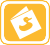 0% (0)
27% (12)
25% (11)
27% (12)
21% (9)
0% (0)
0% (0)
Cognition: Math

The Math knowledge or skill areas in this domain include spatial relationships, classification, number sense of quantity, number sense of math  operations, measurement, patterning, and shapes.

Fall 2021
(n=226)
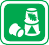 0% (0)
4% (8)
Cognition: Science

The Science knowledge and skills in this domain include cause and effect, inquiry through observation and investigation, documentation and  communication of inquiry, and knowledge of the natural world.
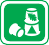 Fall 2021
(n=0)
No Score Available
Physical Development — Health

The Physical Development knowledge or skill areas in this domain include perceptual-motor skills and movement concepts, gross locomotor  movement skills, gross motor manipulative skills, f ine motor manipulative skills, and active physical play. The Health knowledge or skill areas in this  domain include nutrition, safety, and personal care routines (hygiene, feeding, dressing).

Fall 2021
(n=16)
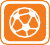 Page 8 of 3
0% (0)
0% (0)
0% (0)
0% (0)
69% (11)
19% (3)
6% (1)
0% (0)
6% (1)
Physical Development

The Physical Development knowledge or skill areas in this domain include perceptualmotor skills and movement concepts, gross locomotor  movement skills, gross motor manipulative skills, f ine motor manipulative skills, and active physical play. The Health knowledge or skill areas in this  domain include nutrition, safety, and personal care routines (hygiene, feeding, dressing).

Fall 2021
(n=16)
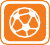 0% (0)
0% (0)
0% (0)
0% (0)
69% (11)
19% (3)
6% (1)
0% (0)
6% (1)
Health

The Health knowledge or skill areas in this domain include nutrition, safety, and personal care routines (hygiene, feeding, dressing).

Fall 2021
(n=16)
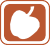 0% (0)
0% (0)
0% (0)
69% (11)
19% (3)
6% (1)
0% (0)
6% (1)
History: Social Science

The knowledge or skill areas in this domain include sense of time, sense of place, ecology, conflict negotiation, and responsible conduct.
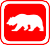 Fall 2021
(n=0)
No Score Available
Visual Performing Arts

The knowledge or skill areas in this domain include visual art, music, drama, and dance.
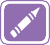 Fall 2021
(n=0)
No Score Available
English Language Development
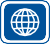 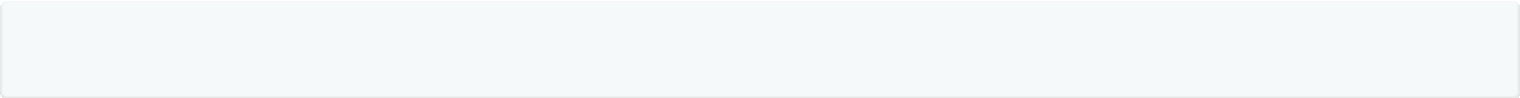 Rating Period
Fall 2021
(n=127)
0% (0)
4% (5)
37% (47)
26% (33)
28% (35)
5% (7)
Page 9 of 3
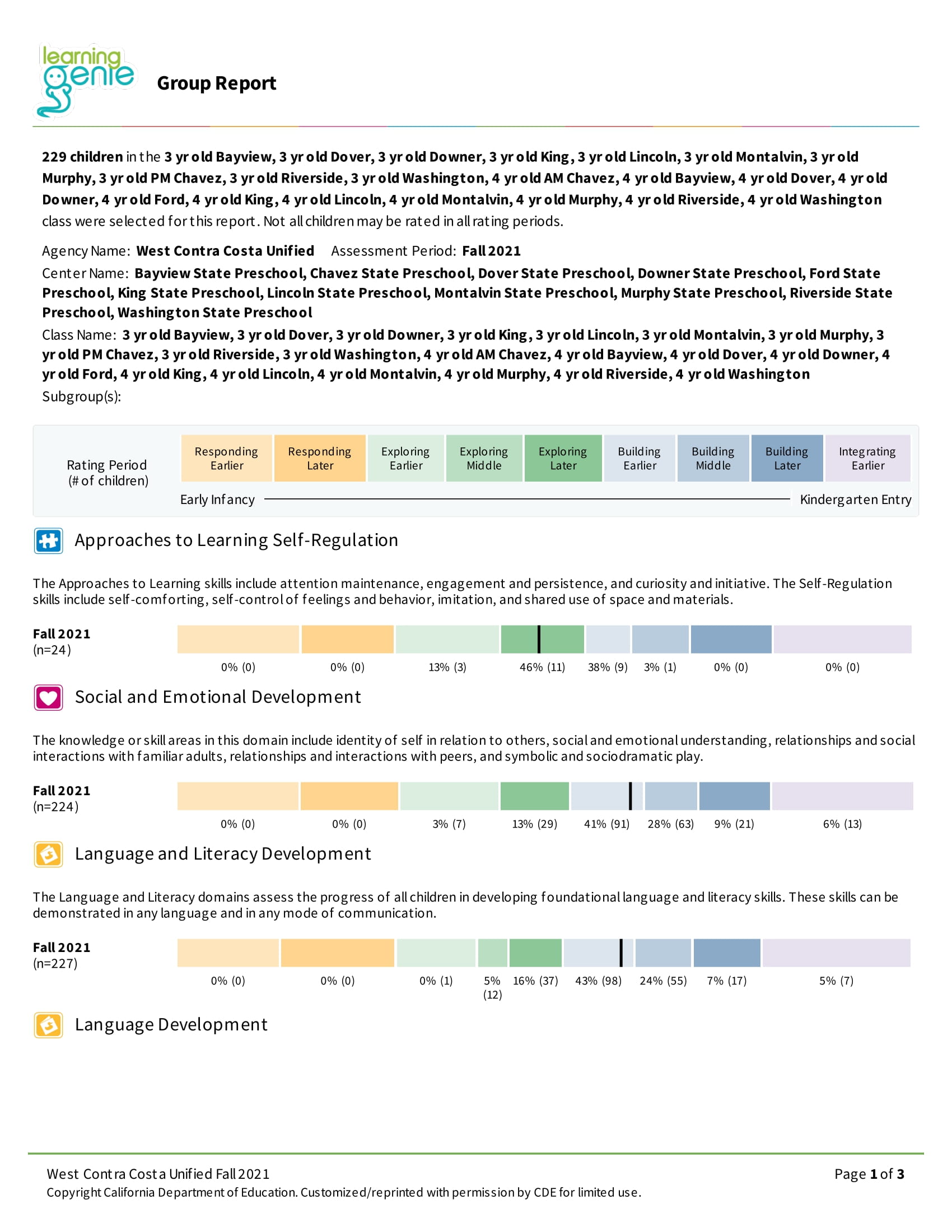 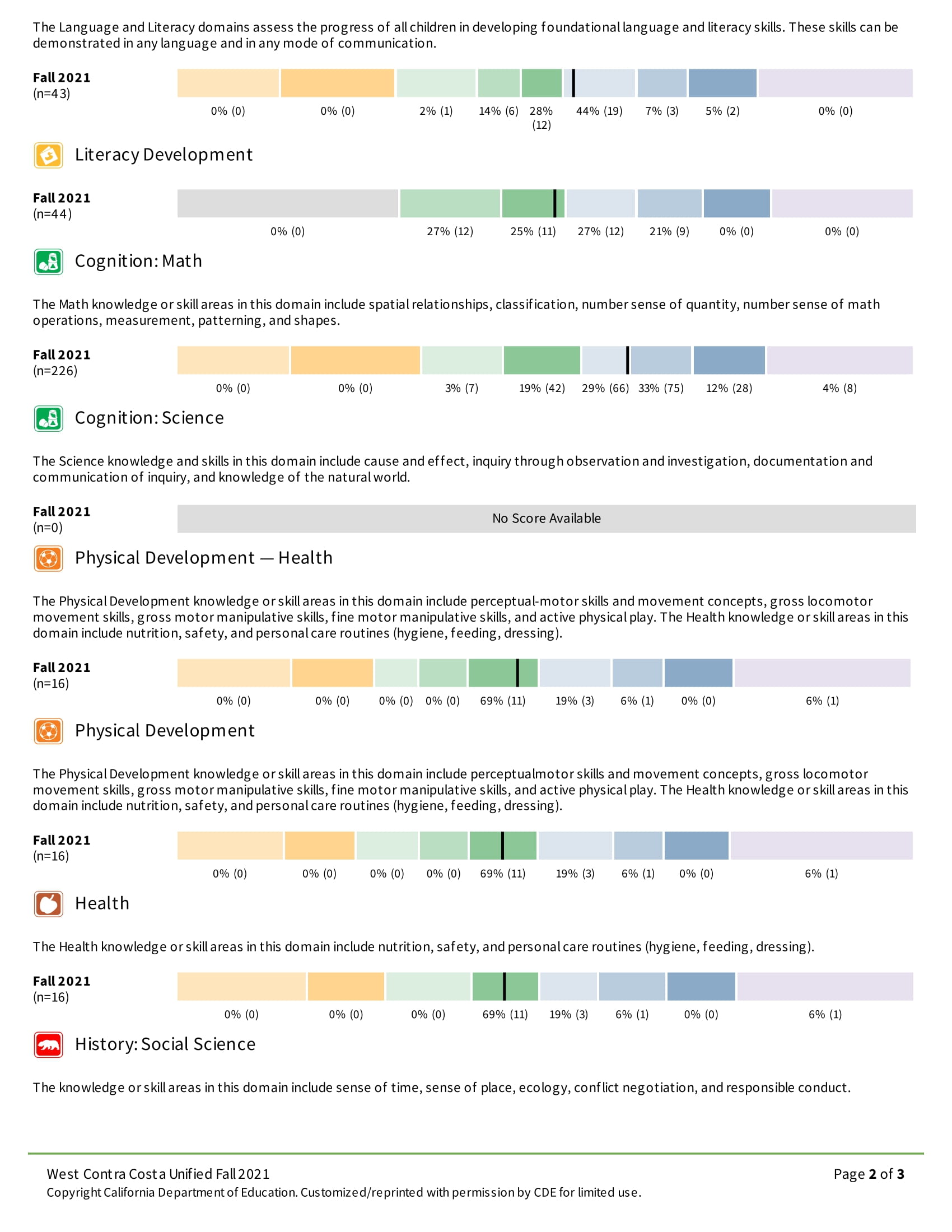 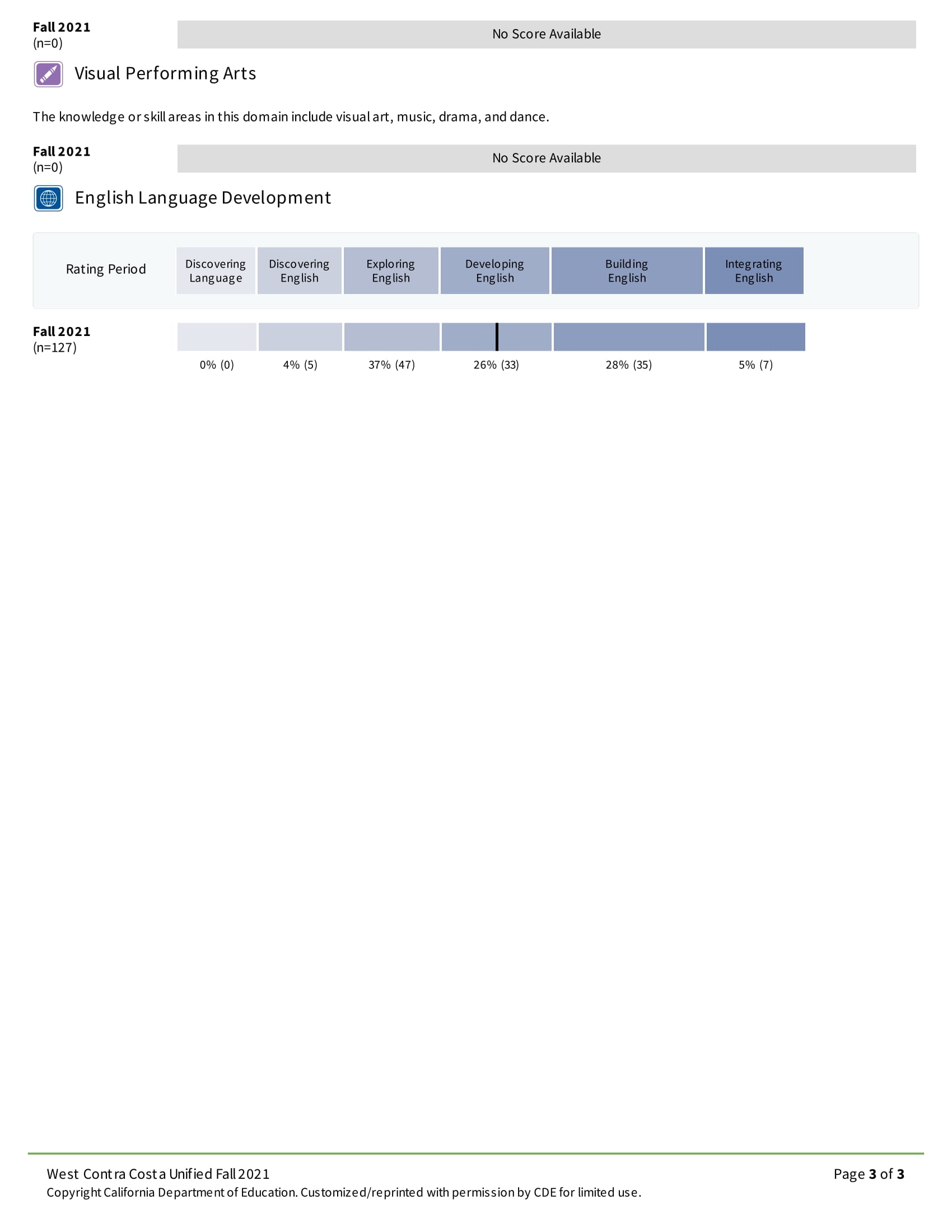 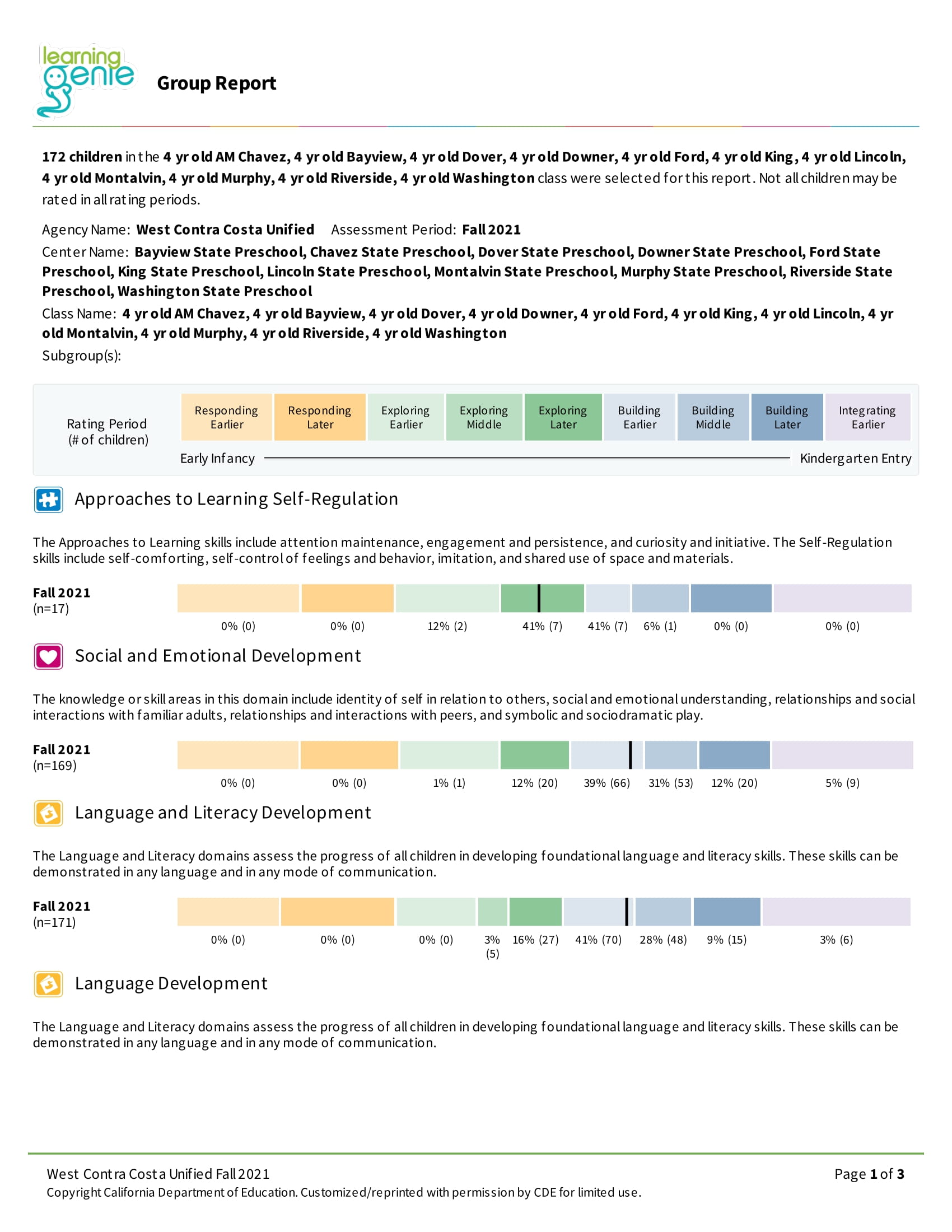 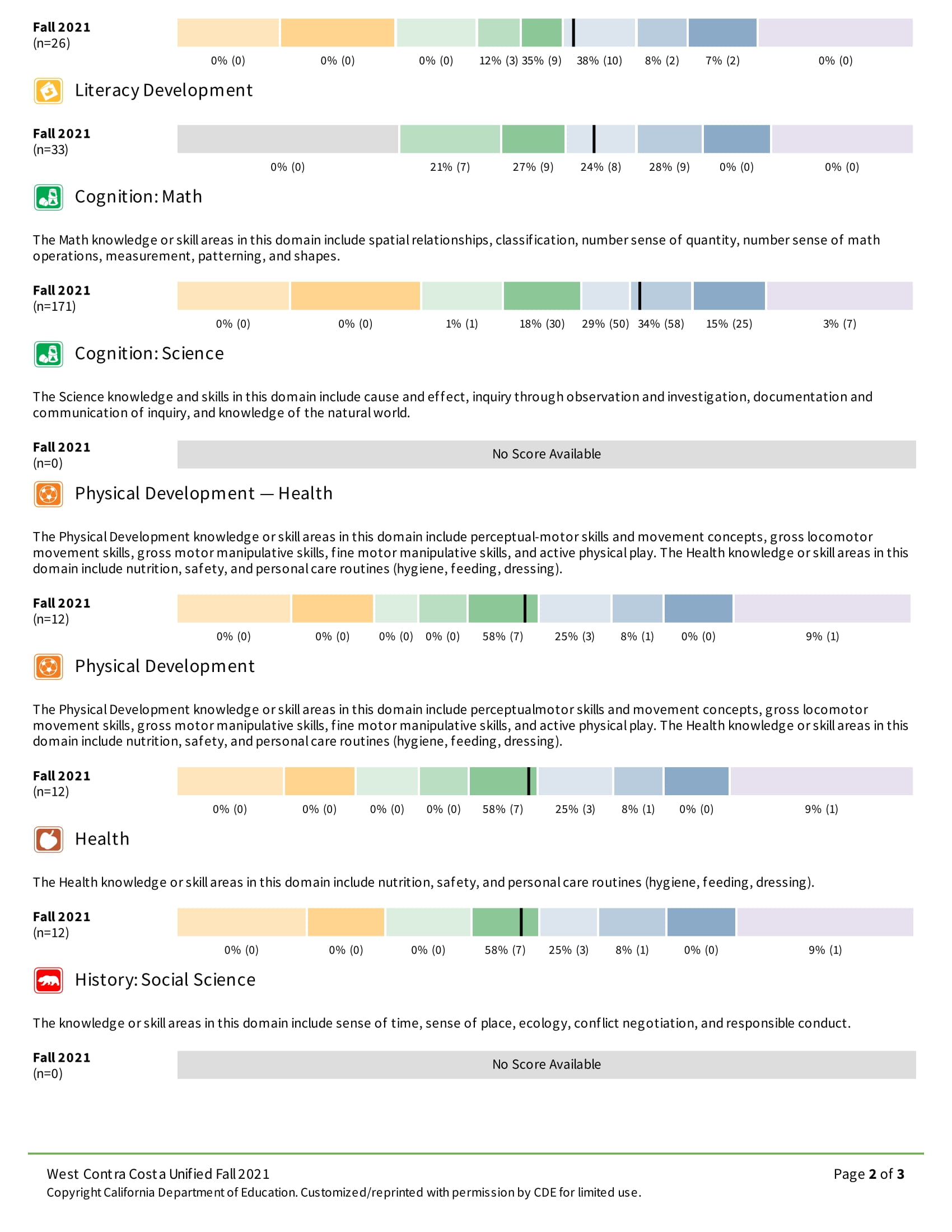 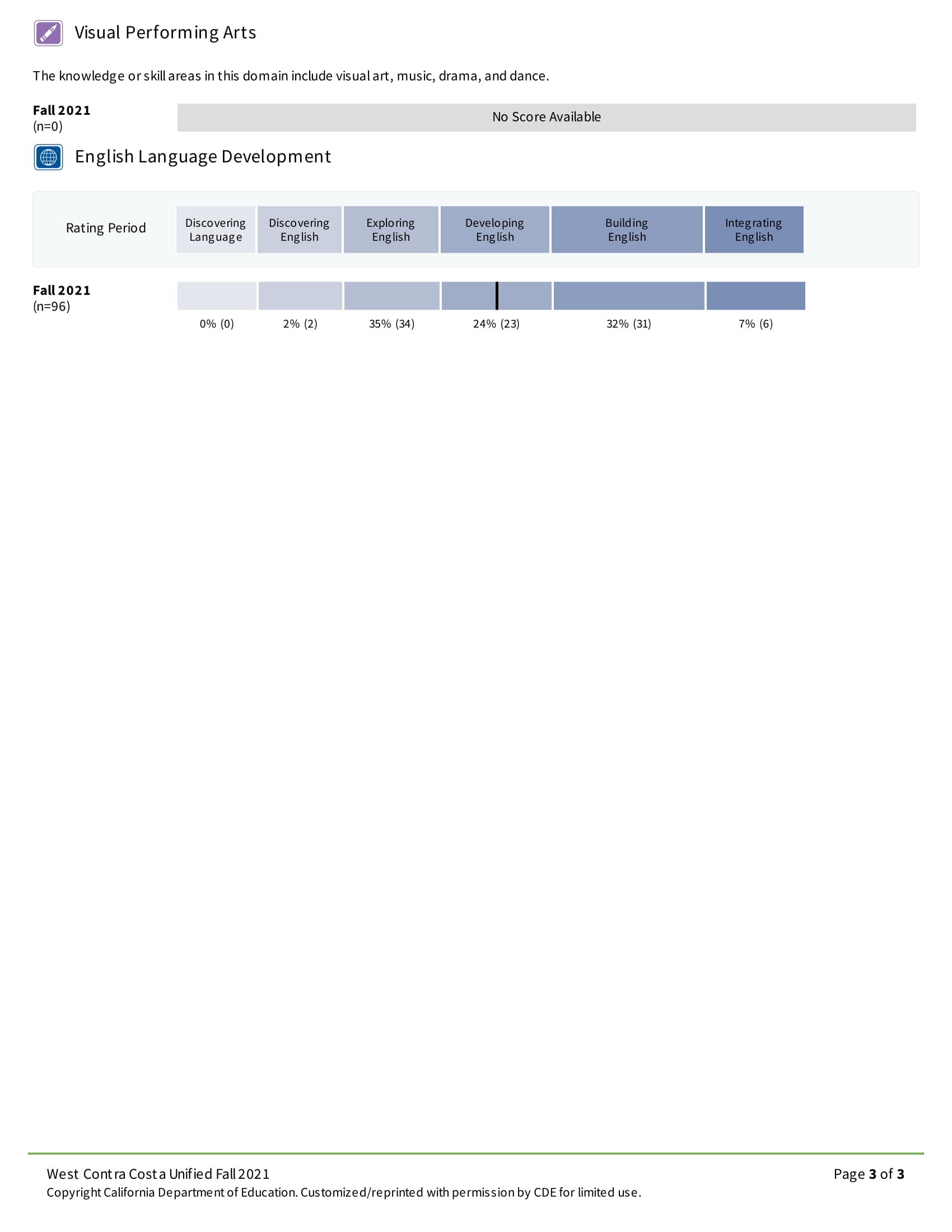